Chapter 9 – Population Dynamics, Carrying Capacity, and Conservation Biology
Population Dynamics
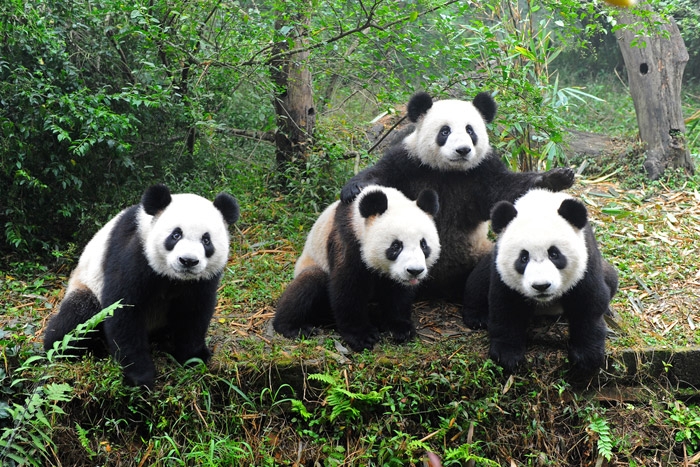 response of a population to change due to environmental stresses
Ex-size (# of individuals)
density (# of individuals in a certain space)
age distribution (different ages)
dispersion -how they form a pattern 
a)clumping-patches/most common
b)uniform
c)random
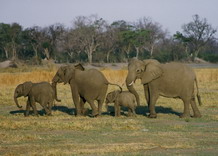 Population Dispersion
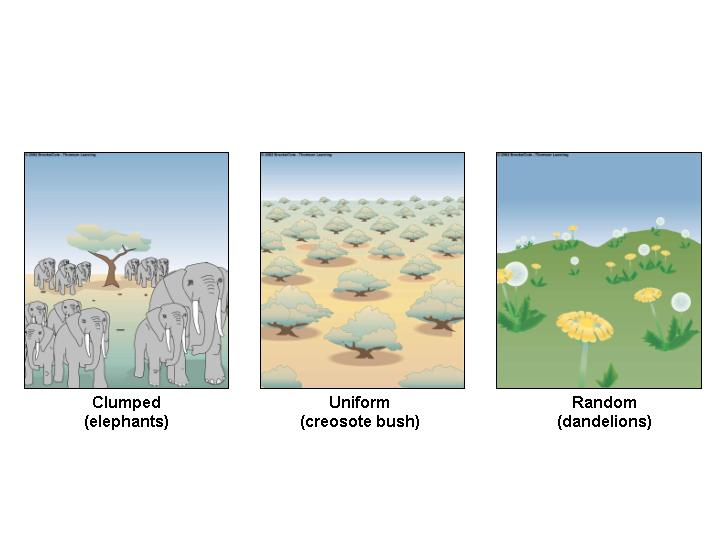 Fig. 9-2 p. 191
3 Patterns of Dispersion
Uniform
Clumped
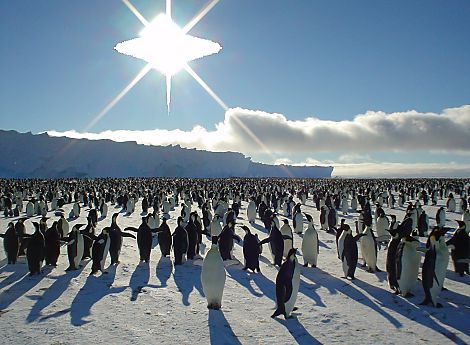 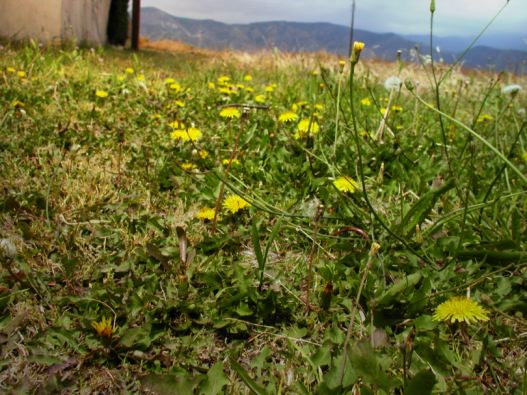 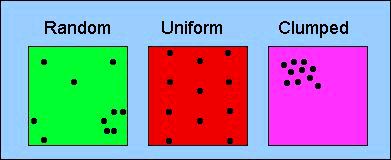 Random
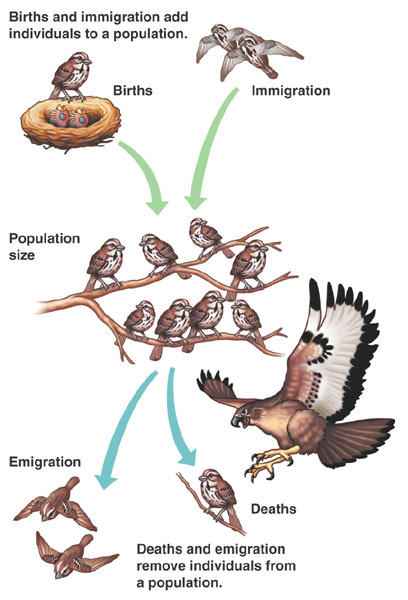 Population Change :
Birth (crude birth b/1000)
Death (crude death d/1000)
Immigration
Emigration
Population Change = 
[Birth + Immigration] (–) [Death + Emigration]
What if
B+I>D+E?
B+I<D+E?
Population?
Problems
If a city population of 5,000 experiences 80 births, 30 deaths, 20 immigrants and 40 emigrants, what is the net annual percent growth rate?
30/5000 = .006 x 100 = .6%
2) The annual birth and death rate in a country per 1000 are 39 and 19 respectively . What is the number of years that the population will double assuming there is no emigration or immigration?
1st need to figure our Annual Rate of Increase = 39-19 = 20
20/1000 = .02 x 100 = 2%
70/2 = 35
[Speaker Notes: Crude Birth Rate - CBR =  Births/Population x 1000
Crude Death Rate - CDR  = Deaths/Population x 1000]
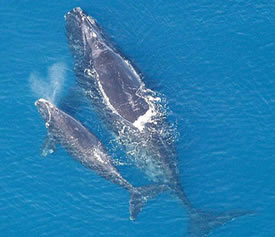 Population size affected 2 factors:
1)Biotic Potential 
Populations capacity for growth
Ex fruit flies
Intrinsic Rate of increase (r)  
rate a population would grow if unlimited resources
2)Environmental Resistance  
limit the growth of a population

Carrying Capacity = the number of individuals that can be sustained in a given space (K)

Carrying Capacity =
Biotic Potential + Environmental Resistance
Which species has a greater
Biotic Potential?
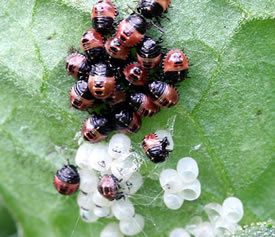 [Speaker Notes: Environmental resistance is the same as limiting factors.]
Exponential Growth 
J-shaped curve
Logistic growth 
S-shaped curve
→ Overshoots 
When carrying capacity exceeded 
due to Reproductive time lag 
dieback or crash
***We have extended our earth’s carrying capacity for the human species  How long can we live exponentially?
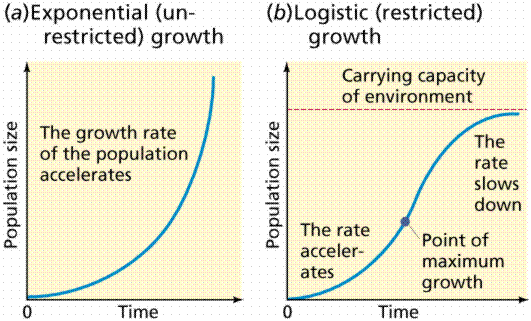 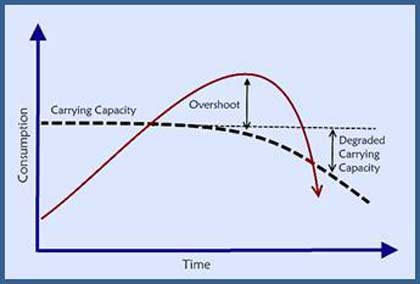 [Speaker Notes: Reproductive time lag is period needed for birth date to fall and death rate to rise, can be a dieback or crash unless use resources differently]
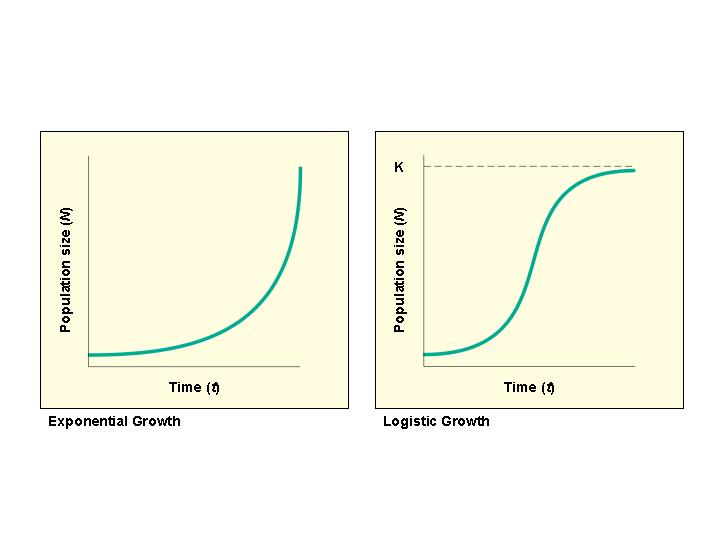 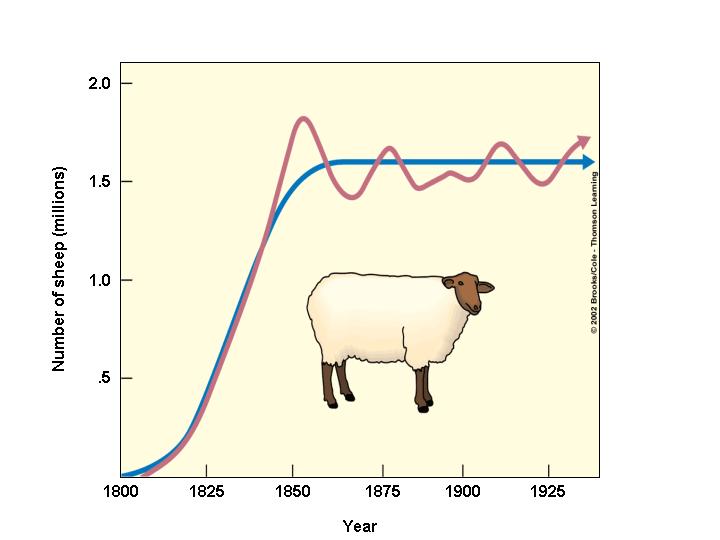 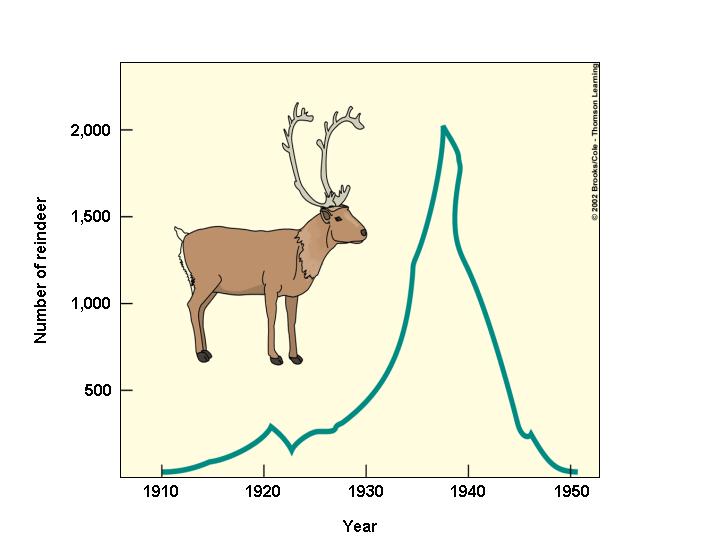 Exponential and Logistic Growth
Population fluctuations
1)stable 
2)irruptive 
Explodes or erupts to a high peak 
returns to stable 
due to carrying capacity  increasing
more food, better weather, fewer predators
3)chaotic (irregular) 
 no pattern
4)cyclic fluctuations 
Boom and bust
changes every few years
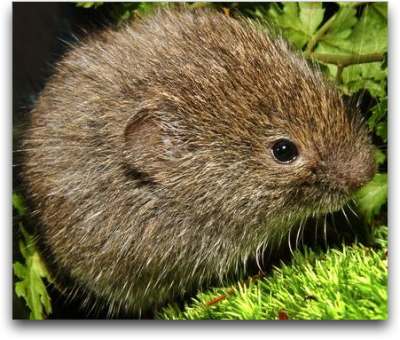 Lemming - cyclical
Natural Population Curves
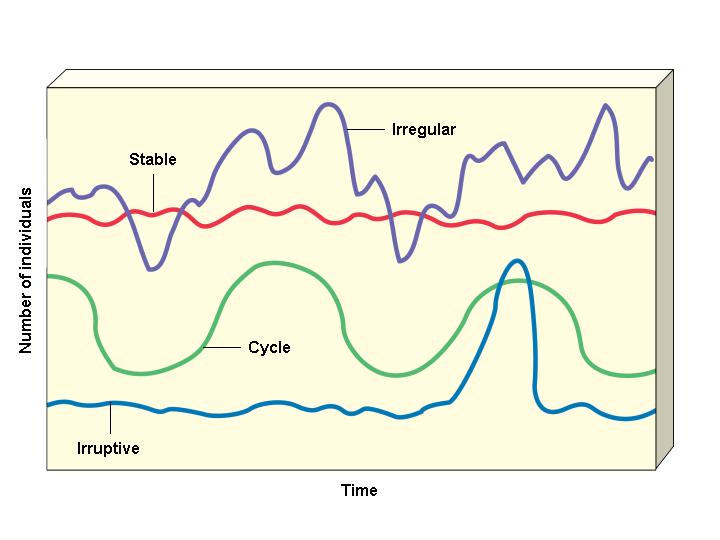 Species Reproduction:
Asexual vs Sexual (97%)

2 Reproductive Patterns
r-selected species (opportunist) – high intrinsic rate of increase
 Ex-plants, fishes, bacteria
k-selected species – population size near carrying capacity 
Ex-elephants & humans
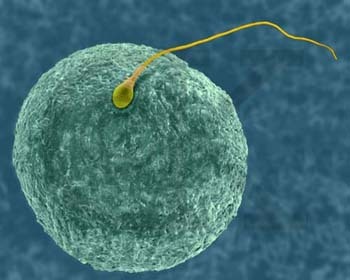 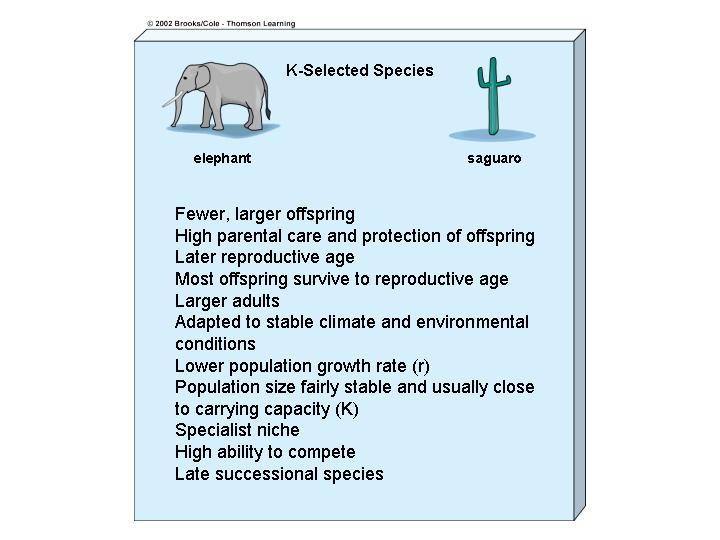 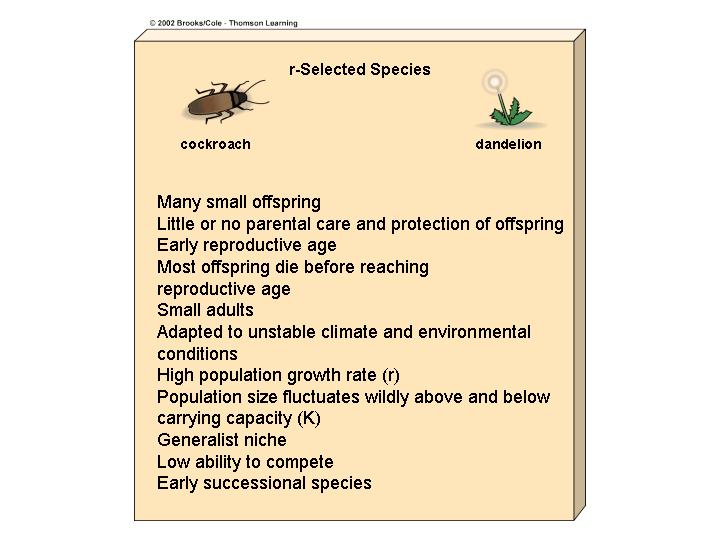 Fig. 9-10p. 196
Reproductive Patterns and Survival
r-selected species
Asexual reproduction
K-selected species
Sexual reproduction
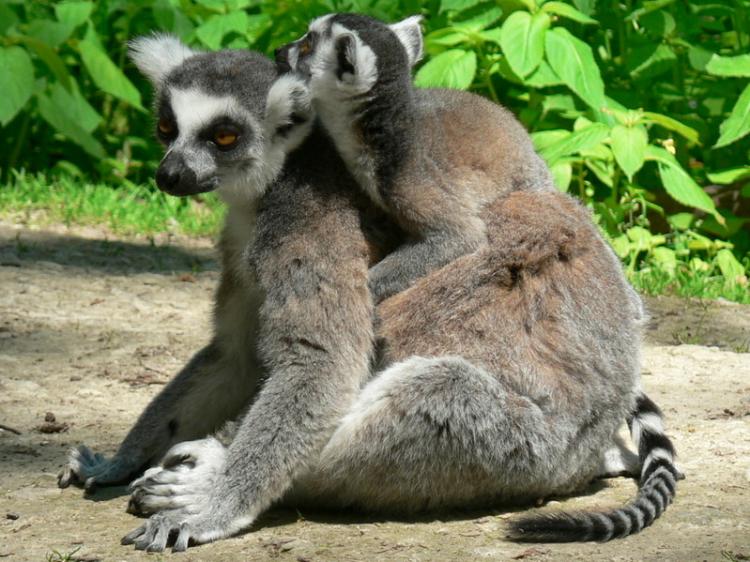 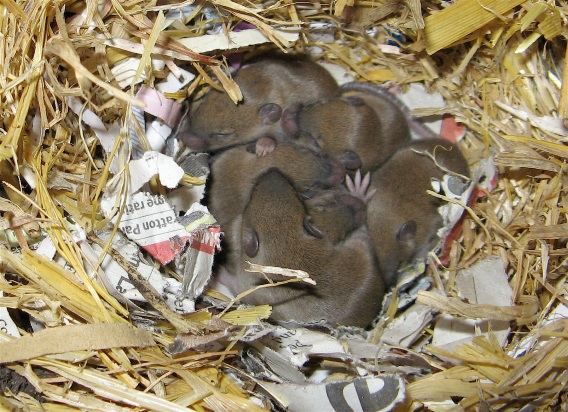 R or K Selected
Whales
Mice
Weeds
Lion
Deer
Diatoms
Trees
Humans
Bamboo Lemur
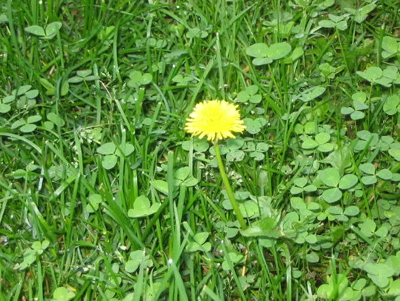 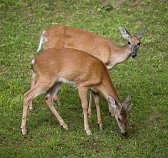 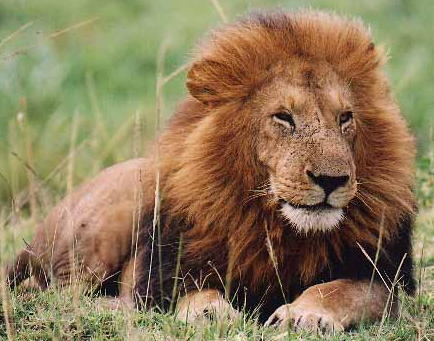 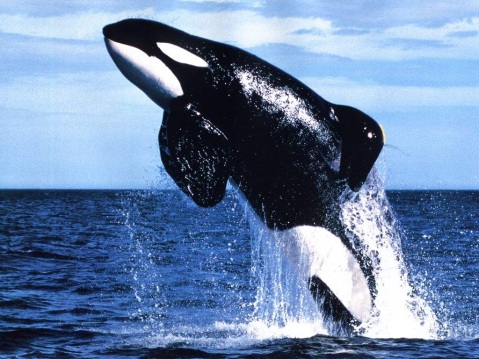 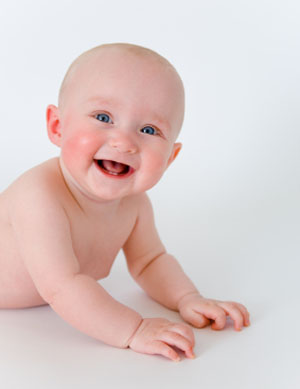 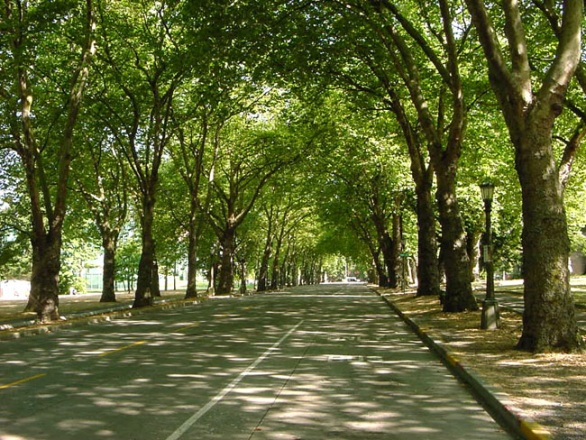 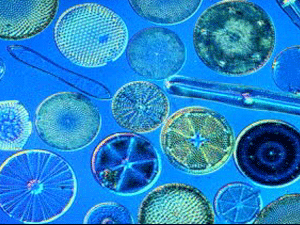 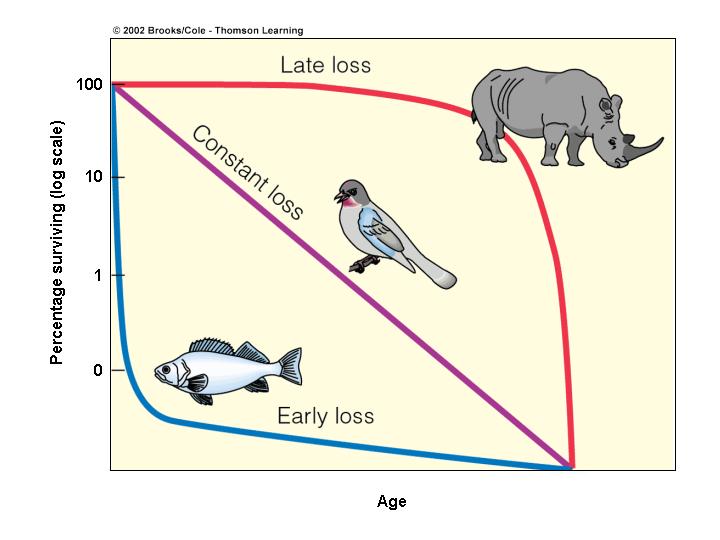 Survivorship Curves
age structure of population
# of survivors each age group 
1)Late Loss Curves(I)
produce few young
long time care 
reduce juvenile mortality
k-selected
2)Constant Loss Curve (II)- intermediate
3)Early Loss Curves(III)
produce many offspring
high juvenile mortality
 r-selected
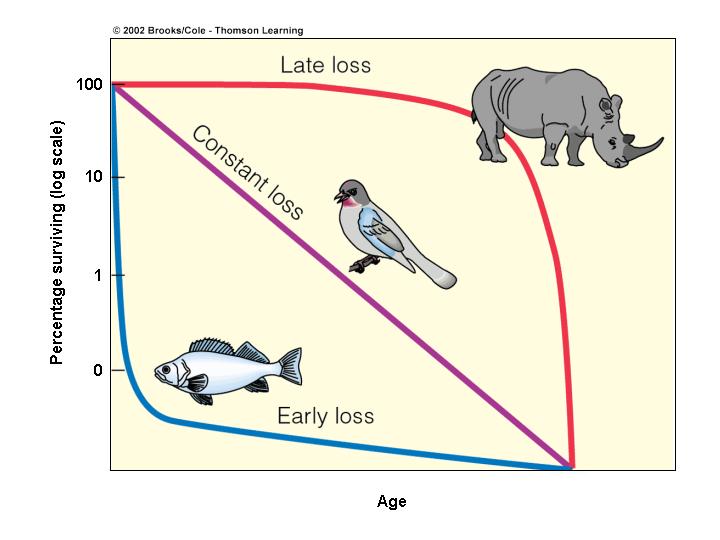 Survivorship Curves